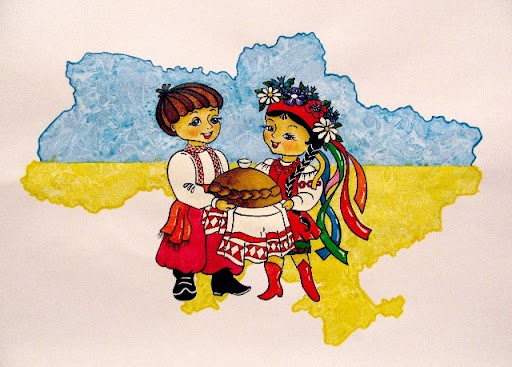 Заклад дошкільної освіти№39 « Журавлик» Ужгородської міської ради
Національно – патріотичне виховання дітей дошкільного віку.
Назва проєкту: “Країна, в якій живемо”
Середня група № 1 “Чебурашка”
Вихователі – Марадик С.В. 
Архангельська М.І. 
Вид проєкту: груповий,  пізнавально  - творчий;
Тривалість : довгостроковий, сім місяців.
Учасники  проєкту:
Діти 5 –го року життя, вихователі, музичний керівник, фізінструктор, батьки.
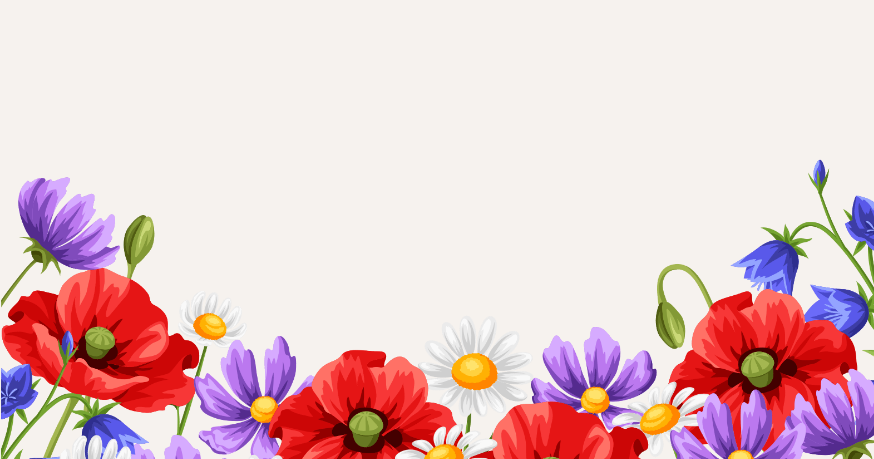 Актуальність проєкту :
В умовах сьогодення національно – патріотичне виховання є провідною педагогічною візією, оскільки кожен народ не просто зберігає виховні традиції й особливості, а й прагне перенести їх у майбутнє, щоб не втратити  національної  особливості та самобутньості.
Нікітіна І.І. “Виховуємо патріотів змалку”. – Харків:  Вид. група “Основа” 2023-158, (1)с.- (Серія “Новий Базовий компонент”.
                      Україна – то край славний ,
                      Аж по Чорне море,
                      Україна – то лан пишний
                        І степи і гори.
Мета проєкту: 
     Освітня: 
*Формувати у дітей знання про своє рідне місто Ужгород, наше Закарпаття;
*Продовжувати  збагачувати знання дітей про свою сім'ю, родину, рід.
* Збагачувати знання дітей про нашу Батьківщину (Державні символи України, національні символи, природні символи України, державна мова, українська народна іграшка ).
* Знайомити із назвою столиці – місто Київ( у столиці працюють: Президент, міністри, народні депутати. У Києві головна вулиця-Хрещатик, є метро).
*Формувати уявлення про Т.Г.Шевченка, та його творчість;
*Ознайомити з творами закарпатських поетів та прозаїків;

     Розвивальна: 
*Розвивати розуміння себе як частинки суспільства;
*Розвивати національну свідомість та патріотичні почуття;
*Розвивати вміння втілювати набуті знання у практичній роботі на занаттях з худ. прод. діяльності;
*Розвивати ініціативність,бажання брати активну участь у народних святах, обрядах;
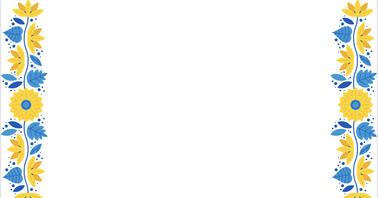 Виховна :
*Виховати в маленькому серці любов до Батьківщини, рідного краю;
Виховувати бажання і вміння любити своє національне, берегти його;
*Виховувати бажання брати активну участь у житті нашої країни(святкування  Дня Незалежності, Дня Прапора, народних свят і тд.)
*Виховувати  позитивні почуття до рідних, повагу до старших, сприяти розвитку дружніх взаємин між дітьми;
* Виховувати бажання підтримувати  своїх ровесників,наших воїнів у тяжкий для нас час.
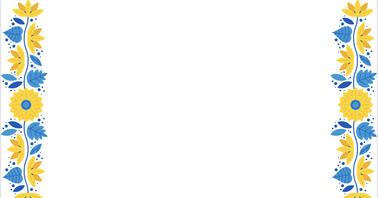 Робота з батьками
Добрі поради батькам . “ Патріотичне виховання дошкільників”.
 Залучити батьків до допомоги воїнам – захисникам,128 гірсько – штурмової бригади.
 Організувати зустріч із воїнами – захисниками.
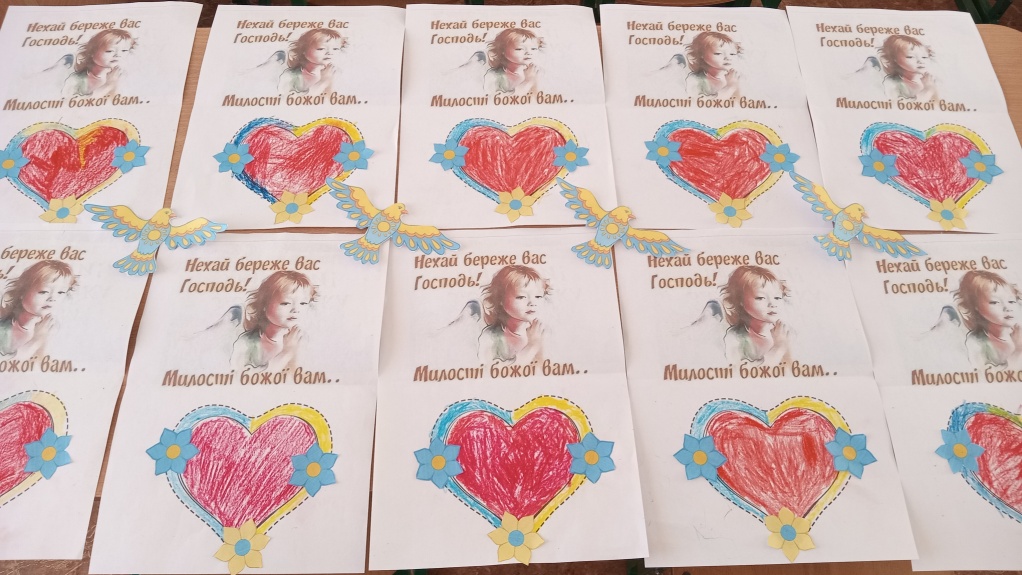 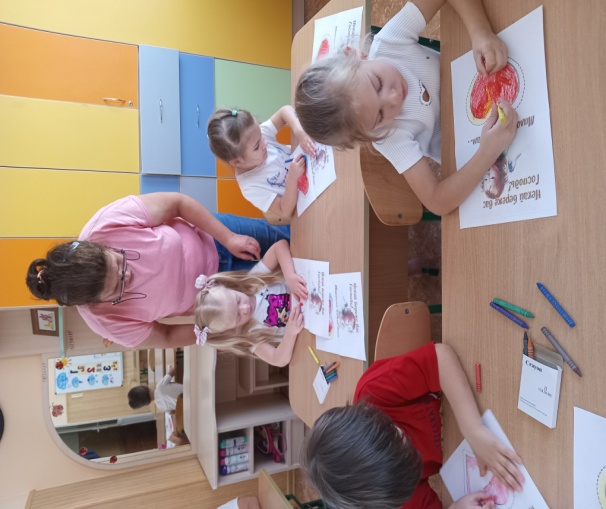 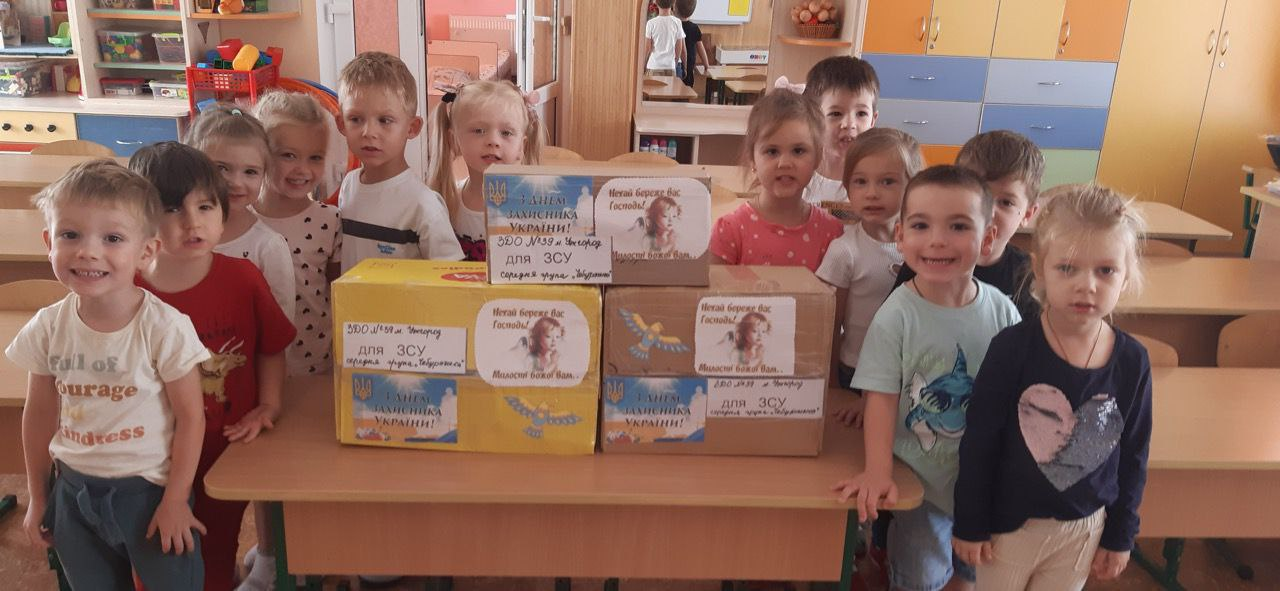 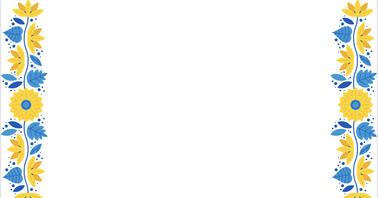 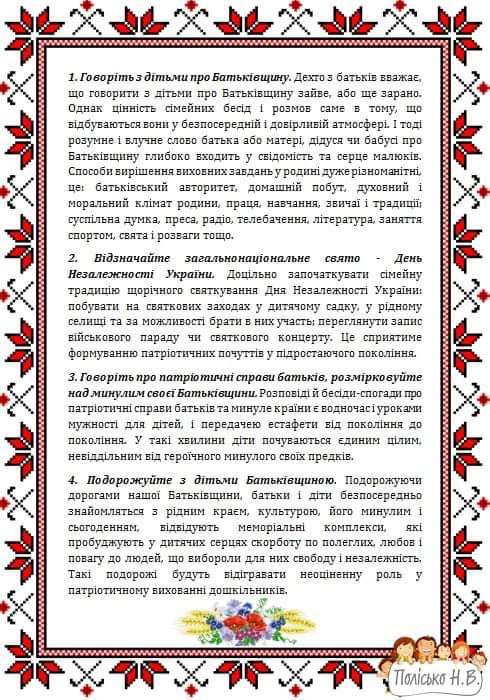 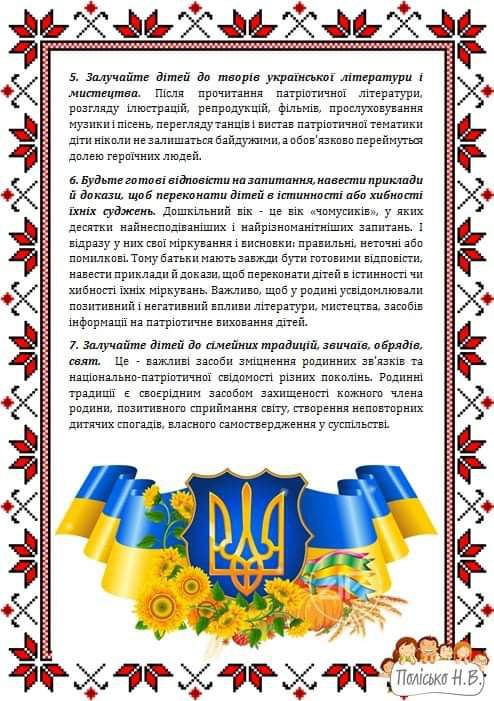 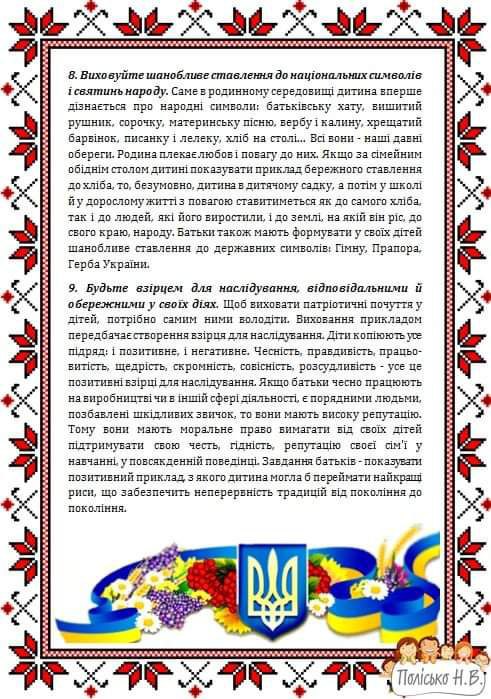 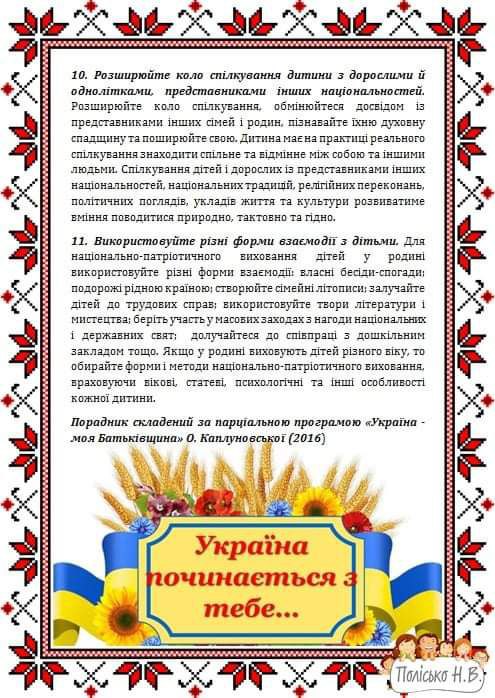 Очікувані результати:
Дитина  має уявлення про сім'ю, родину, родинні зв'язки, взаємини;
 Знає про своє місто, та свій край, та його визначні місця;
 Розуміє, що Україна є Батьківщиною, що в українців є своя мова, звичаї, традиції, календарно – обрядові свята, різні символи;
 Виявляє інтерес до історії рідної землі;
 Емоційно сприймає народну іграшку, традиційний одяг, вироби народних майстрів, різні народні ігри та пісні;
Впізнає державну символіку, виявляє любов до своєї Батьківщини;
 Виявляє посильну турботу про інших.
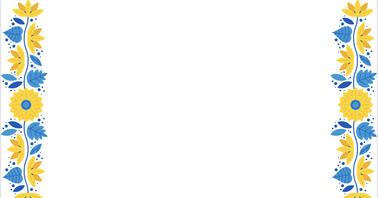 План реалізації проєкту
Вересень.          Тема блоку “Моя мала Батьківщина”
                             Тема тижня-Моє рідне місто УЖГОРОД.
	На заняттях:     Озн.з соціумом “Моє місто Ужгород” (презентація).
                            Озн. З природою “Парки та сквери нашого міста( назва парку, дерев).
                          
                           Худ. Література Читання вірша В.Ладижець “ Рідне місто”.Вивчення напамять, загадка про Ужгород 	О.Тимофеєвої.
                          Малювання - Річка Уж.
                          Аплікація – Квіти на клумбах міста.
                   Поза заняттями :   Розгляд світлин – Моє місто”, бесіди про наше місто, СХД – Вулички мого міста- олівець.Читання вірша В. Дівенча“ Рідне місто”, С.Р.ГРА “ Дитячий садок”,Чит. Вірша “Журавлик”.Конструктивно – будівельна гра “ Будинки нашого міста”.Інд. Робота – вивчення домашньої адреси.
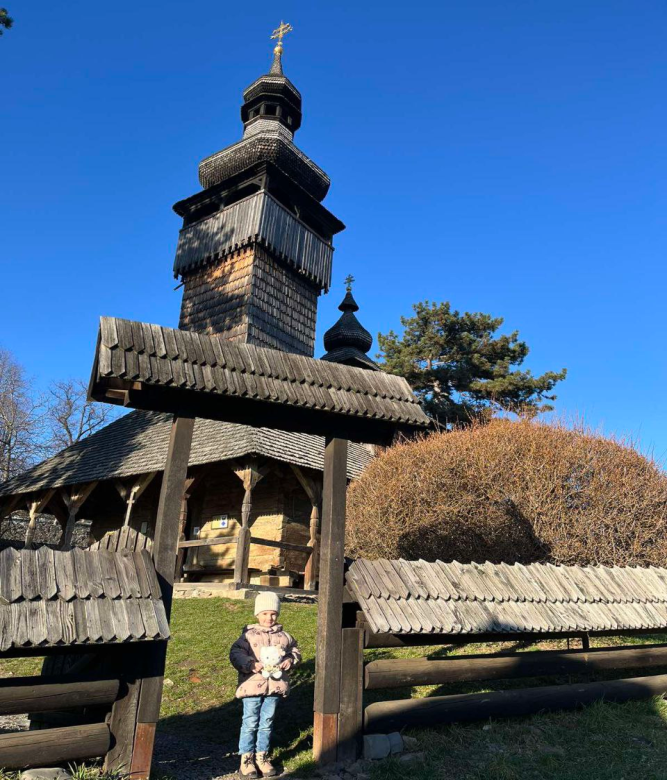 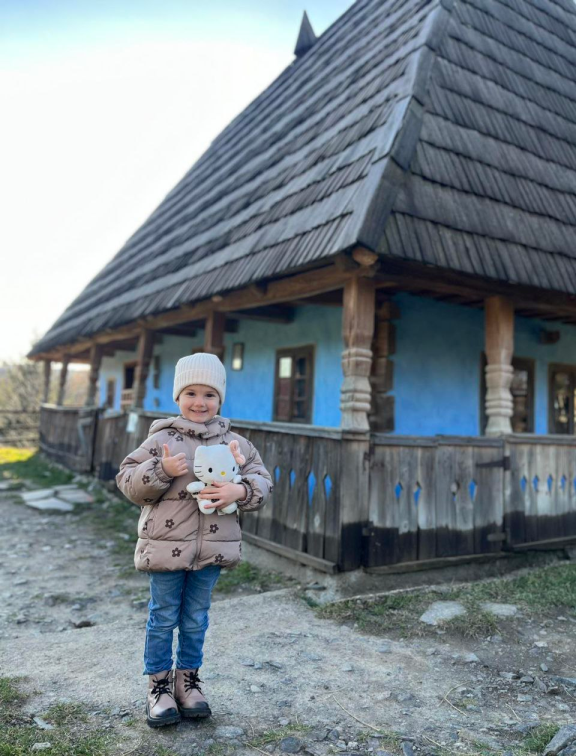 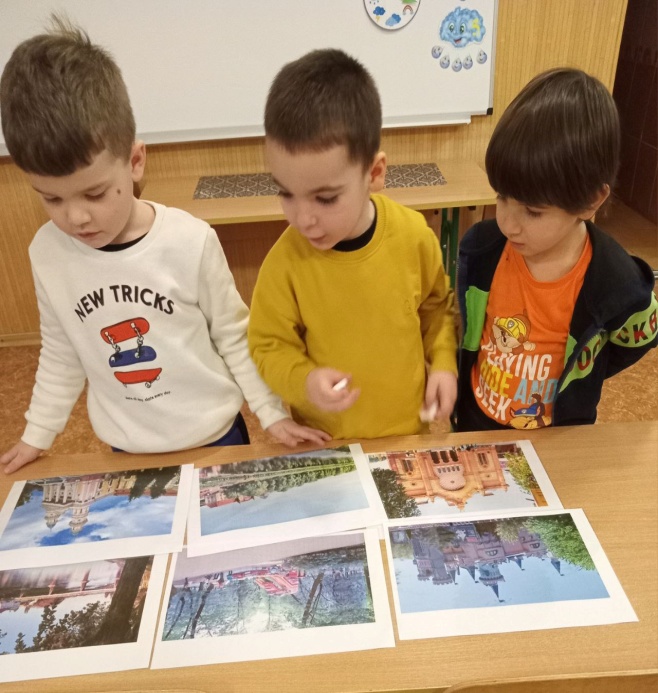 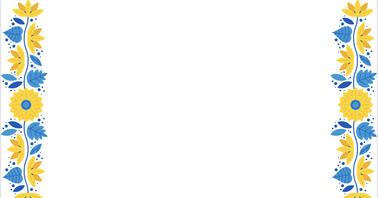 Тема тижня –         “Наш дитячий сад”	На заняттях:                          Озн. З природою Тематичний день “Звернення до дорослих”                             Озн. З соціумом”Ппавила поведінки вдітей в дит. садку.(презентація).                          Культура мовленнєвого спілкування – “ Будьмо знайомі”.                          Худ.літ. Читання оповідання Н.Забіли “ Ясоччин садок” та вірша П.Ребро “ Оксанчин садок”, Н.Забіли    “ Чергова”.                           Малювання –Наш дитячий садок ( двоповерховий будинок).                          Ліплення – Дерева та кущі майданчика.                   Поза заняттями : Бесіда “ За що я люблю свій дитячий садок”, слухання вірша П.Ребро “ Оксанчин садок”, “ Дитсадок”.,Дид.ігри” Що нового,”, “ Позайомимось”, “ Привітання”, “ У дитячому садку”, гра- етюд “ Заблудився у дитсадку, що робити ,сюжетно – рольова гра “ Дитячий садок”,конструктино- будівельна гра “ Мій садок”, СХД – викладання квітів на клумбах із геом. Фігур.
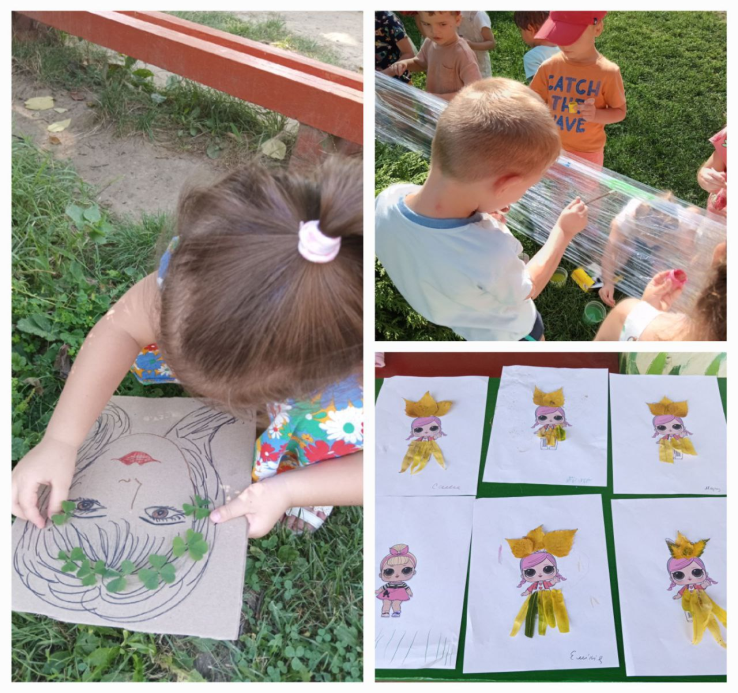 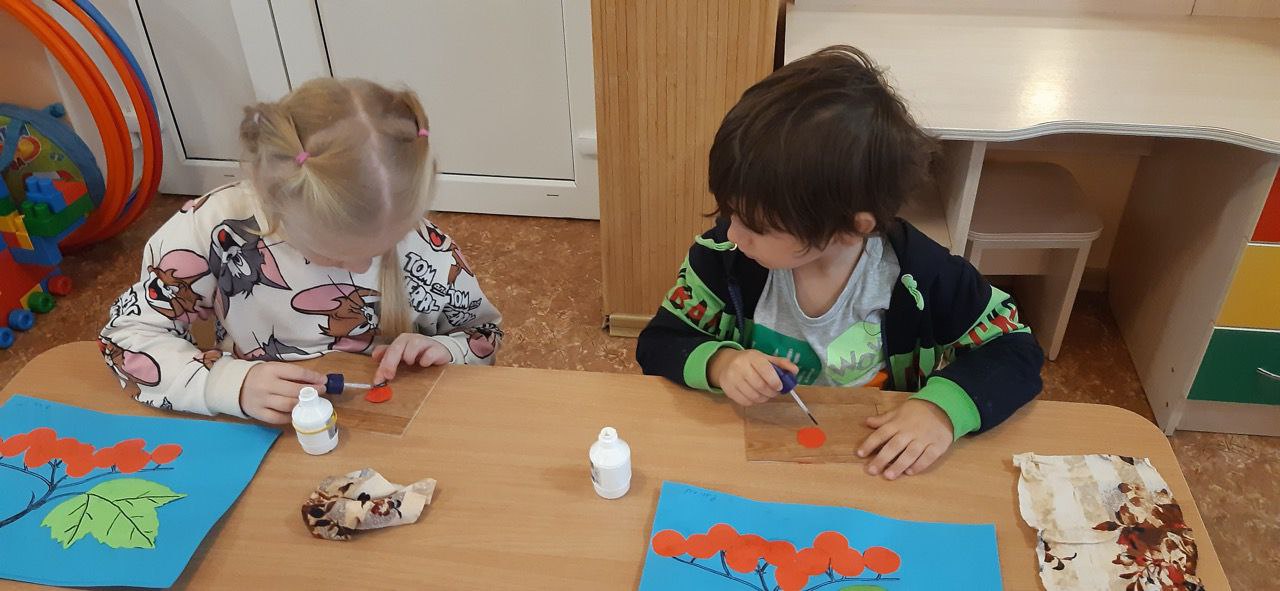 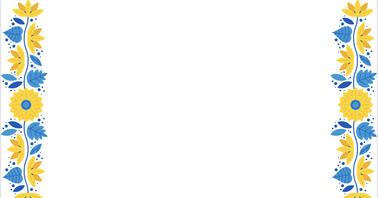 Жовтень.         Тема блоку  “ Ходить осінь містом, краєм”.
                           Тема тижня – Осінь чарівниця у нашому краї..
На заняттях:
Озн. З природним довкіллям – Догляд за рослинами, допомога природі.
Озн. З соціумом – Краса Закарпаття восени( за презентацією)
Мовленнєвий розвиток – Осінь в гості завітала.
Худ. Літ.- Читання вірша М.Хороснецької “ Осінь”,  “ Г.Бойко” Ясне сонечко не гріє”.
Малювання “ Осіннє листя” ( друкування листям, відбиток).
Аплікація “ Осіннє дерево ( без вирізування)..
Узагальнююче  - Осінь у нашому краї.
  Поза заняттями:
Розгляд ілюстрацій осіннього пейзажу, читання вірша А.Качина “ Осінні поля”, вірша О.Олеся “Золоті квіти “.Дид. Гра “ Дощ добре чи погано,” “ Коли це буває”,” Назви квітку”,” З якого дерева листочок”, СХД-саморобки із засушеного листя.  Трудова діяльність – допомагати дорослим згрібати листя на майданчику., збирати каштани для поробок.
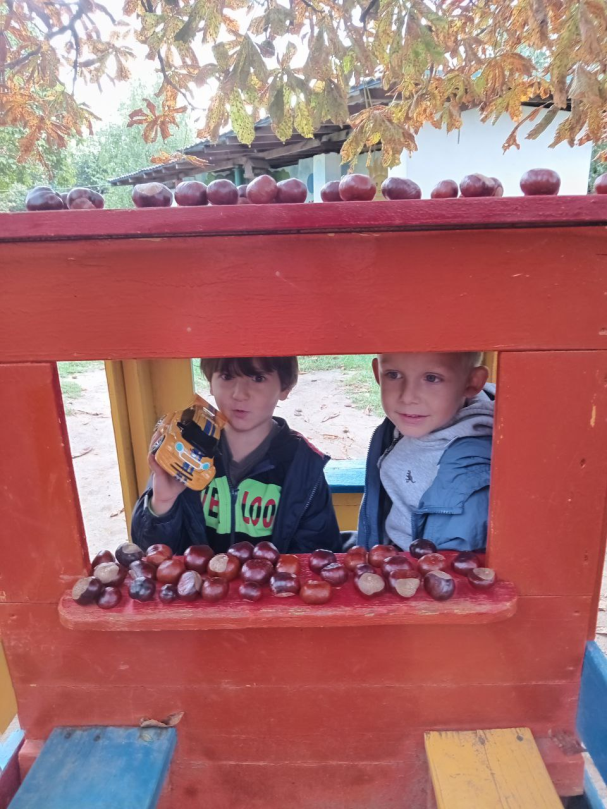 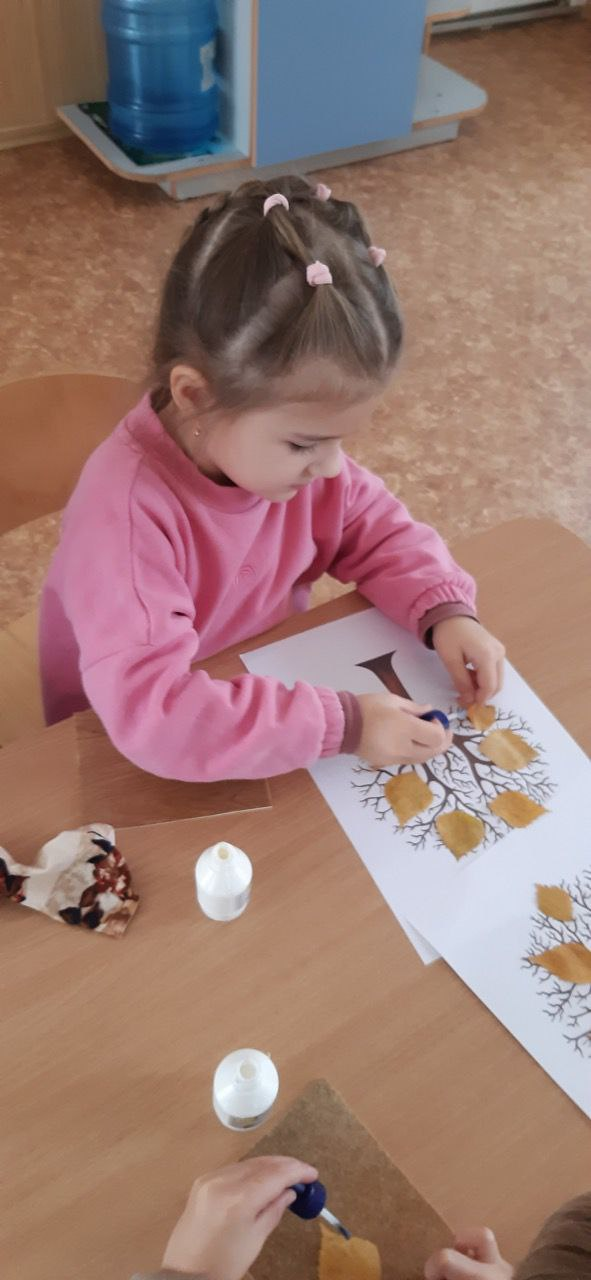 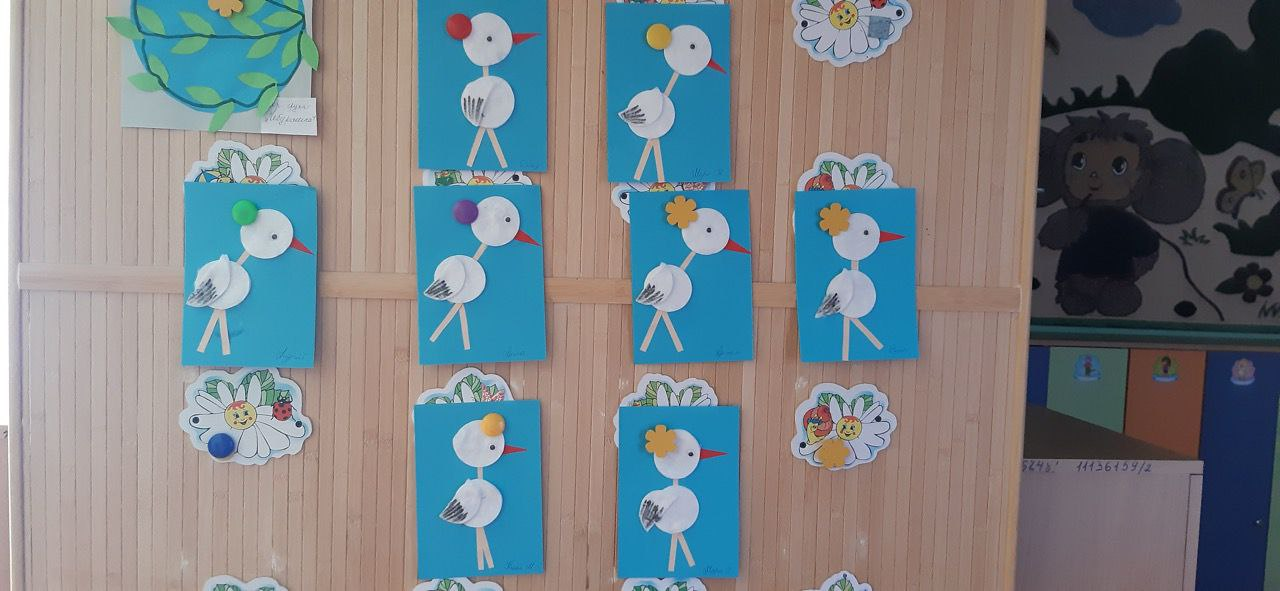 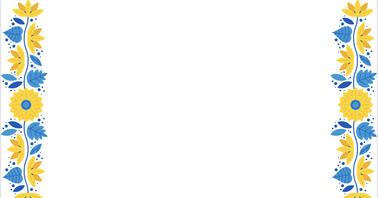 Грудень.           Тема блоку:” Зимові свята”.
На заняттях:
Озн. З природою – Зимові свята.
Озн. З соціумом – Святий Миколай, до нас в гості завітай”.
Культура мовленнєвого спілкування “ Мовленнєвий етикет в гостях”.
Худ.літ – читання твору Г.Демченко” Що за гостя в нас  така,”(мнемотаблиця).
Малювання –
Ліплення-
Поза заняттями: Бесіди “ Різдво у моєму домі”, “ Різдвяні свята”, “ Новорічне свято”, “ За що я люблю зиму”.
Дид. Ігри: “ Зимові розваги”. Що для чого, “( одяг, взуття), “ Впізнай дерево без листя”, “Закінчи речення”.
Літератуний вечір, вечір колядок, читання віршів на тематику зимових свят, Сюж.рольова гра “ Свято ялинки в родині”,” Різдво в сімї”.СХД- розфарбовування  ялинкових прикрас із паперу, ліплення з глини новорічного дзвіночка, виготовлення сніговиків, новорічних оленів ( папір).
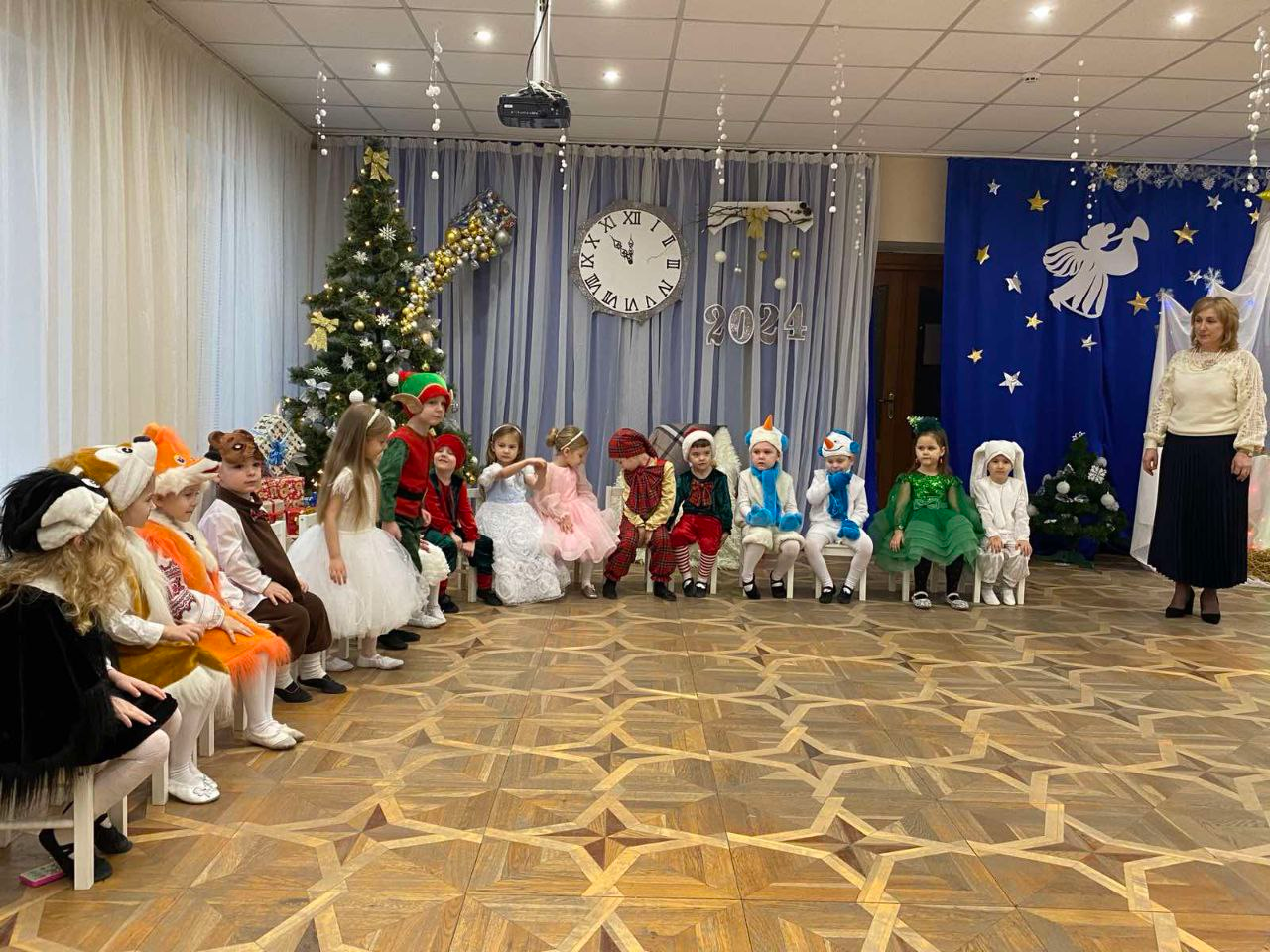 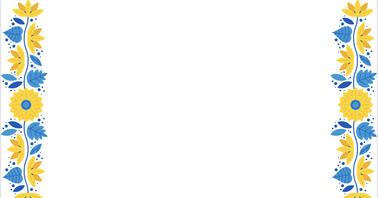 Лютий.         Тема блоку “ Я та моя сімя”.
                     Тема тижня – Моя сімя , родина.
На заняттях:
Озн. з соціумом – розповідь “ У кожного є сімя, родина”.
Худ. Літ.Читання  - “ В гурті й пісня в лад іде”.Коцюбинського, оповідання В.Сухомлинського
 “ Найласкавіші руки”.
Мовленнєвий розвиток -Складання розп. з власного досвіду “ Моя сімя”.
Малювання – Подарунок для бабусі, дідуся (за задумом)
Ліплення – Чашка для дідуся.
   Робота поза заняттями: Бесіди про членів сім'ї, обов'язки кожного, повага до всіх членів сім'ї.
Дид. ігри: « Правила співжиття в сім'ї», « Як би вчинив ти?», « Було, є, буде».
Сюжетно – рольова гра « Сім'я».
СХД –виготовлення подарунків членам родини.
Театралізація казки « Півник і двоє мишенят».                      
           Тема тижня – “Закартпаття – рідний край”.
Озн. З соціумом –Краса рідного краю.(презентація).
Худ.літ. – Поети Закарпаття “ С.Жупанин “ Карпатське озеро”, вивчення напамять П.Воронько” Облітав журавель” – (мнемотаблиця).
Малювання –  Кущ калини. 
Робота поза заняттями: бесіди “ Куди ми їздили з батьками на вихідні”, “ Розкажи де живе твоя бабуся”Рухливі ігри: “Подоляночка”, “Ціньторія”, “Гаряча картопля”.Сюжетно – рольова гра “ Їдемо до бабусі”,СХД –  ліпимо закарпатських ведмедів.,читання закарпатських народних казок.
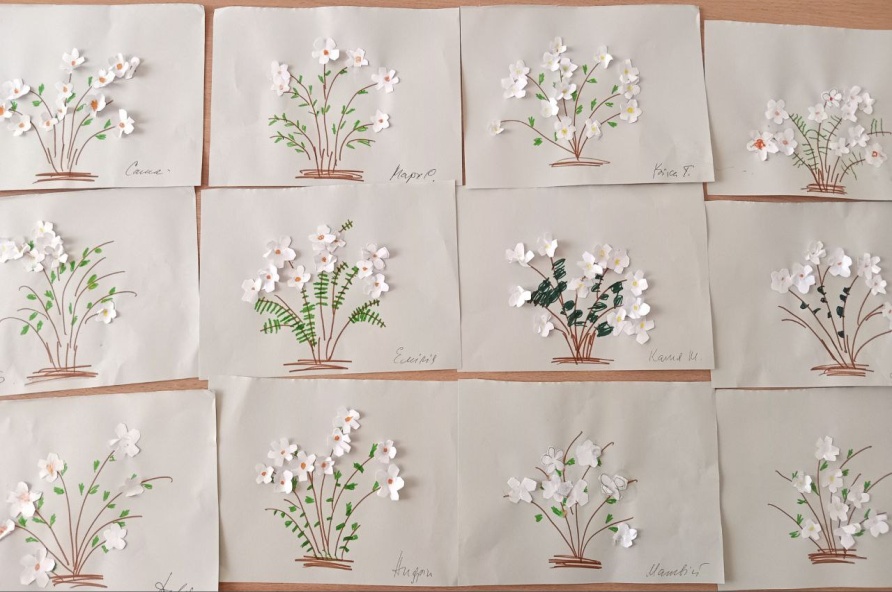 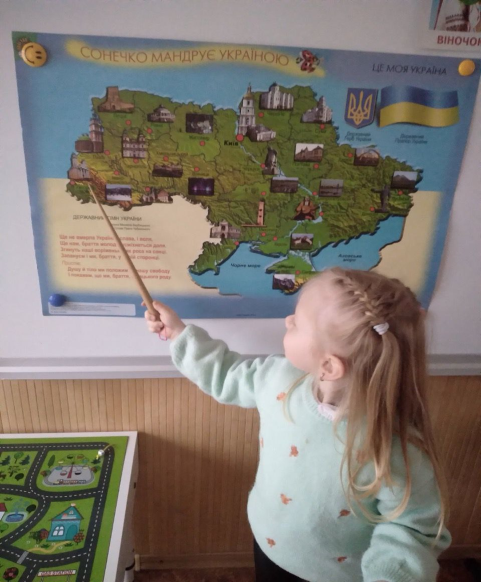 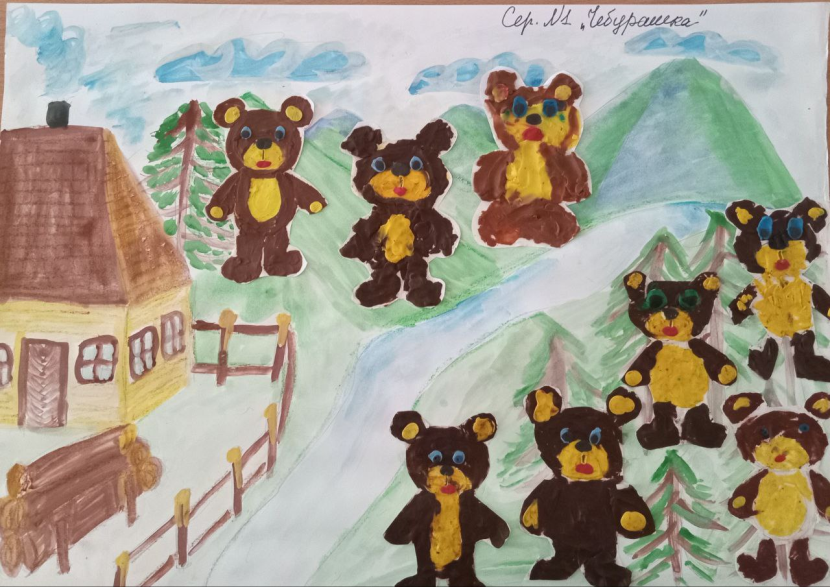 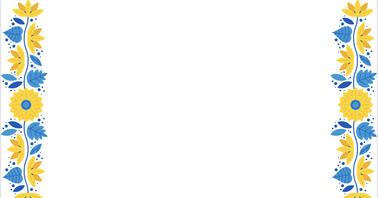 Березень.        Тема блоку “Україна – моя Батьківщина”
Тема тижня –Ми живемо в Україні.
На заняттях:
Озн. з довкіллям-Державні символи України.
Мовленнєвий розвиток –
Худ. Літ. – Читання віршів М.Познанської” Про нашу Україну”, вивч.напам'ять Л.Біленької ”Український прапор” (мнемотаблиця).
Ліплення на пластині – Калина – символ України.
Малювання – Прапор України.
Поза заняттями : Бесіди “ Моя Батьківщина – Україна”, “ Ми є діти українські”
Дид.ігри: “ Мандруємо Україною”,”Склади ціле”,” Назви міста України”.” Опиши Україну  п'ятьма словами”., “ Повтори орнамент”.
Рухливі ігри: “ Птахи”, “ Дзвіночок”, “ Хто спритніший”.
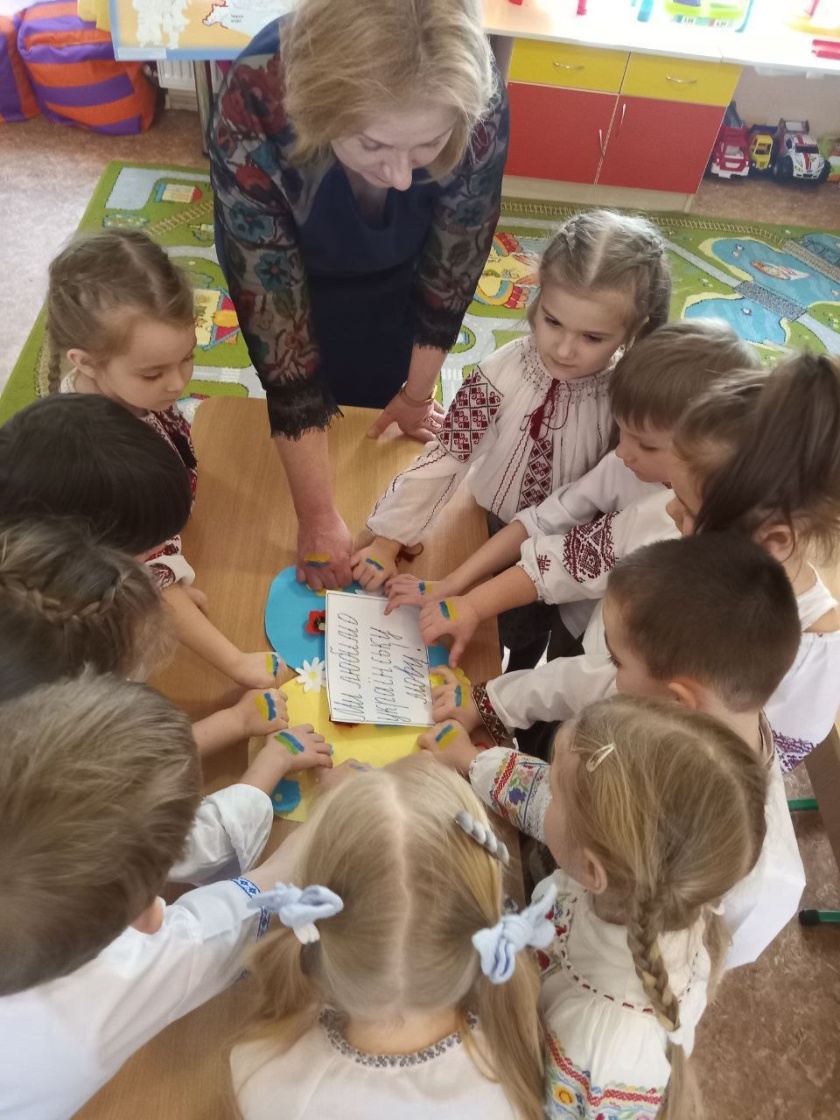 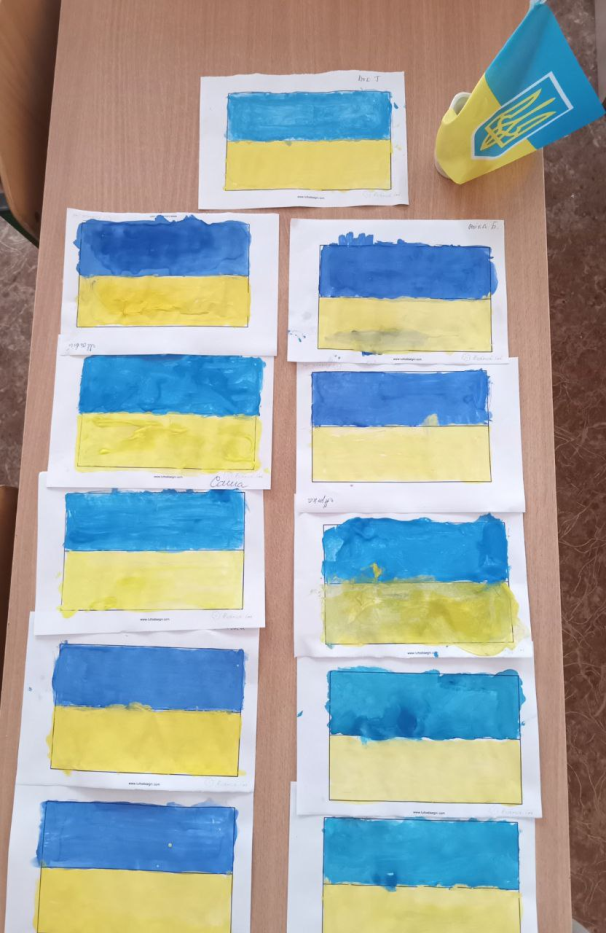 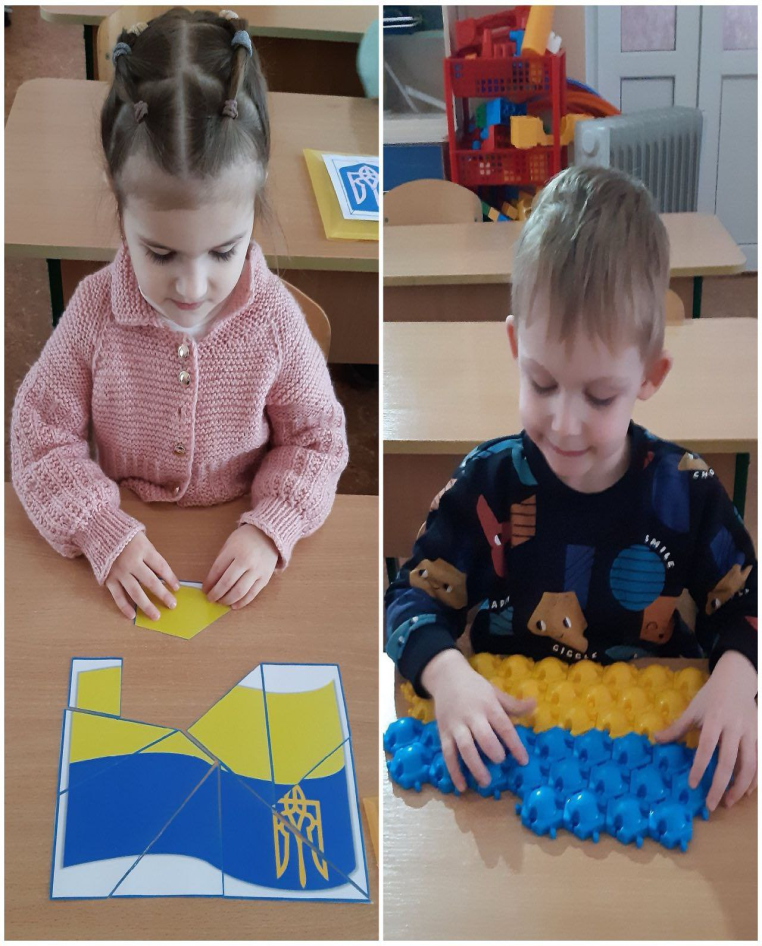 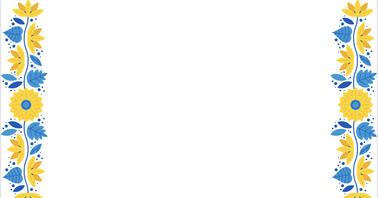 Тема тижня – Я маленька – українка, українець.
На заняттях:
Озн. З соціумом – Ознайомлення з українським національним вбранням.
Озн. З прир. Довкіллям.- Природні символи України.
Худ.літ. – Читання вірша М.Підгірянки “ Українка я маленька”, вивчення напамя'ть
 Г. Гринько”  Вишиваю вишиваночку”  (мнемотаблиця)
Малювання – укр. сорочка ( декор.)
Аплікація - укр. віночок.
Робота поза заняттями: Дид.гра “Склади картинку”, “ Назви дерева України”, “ Одягни хлопчика –українця, дівчинку – українку”,СХД – розфарбовування українського національного одягу.Рухливі ігри : “ Галя по садочку ходила”, “Подоляночка”,” Квач”.
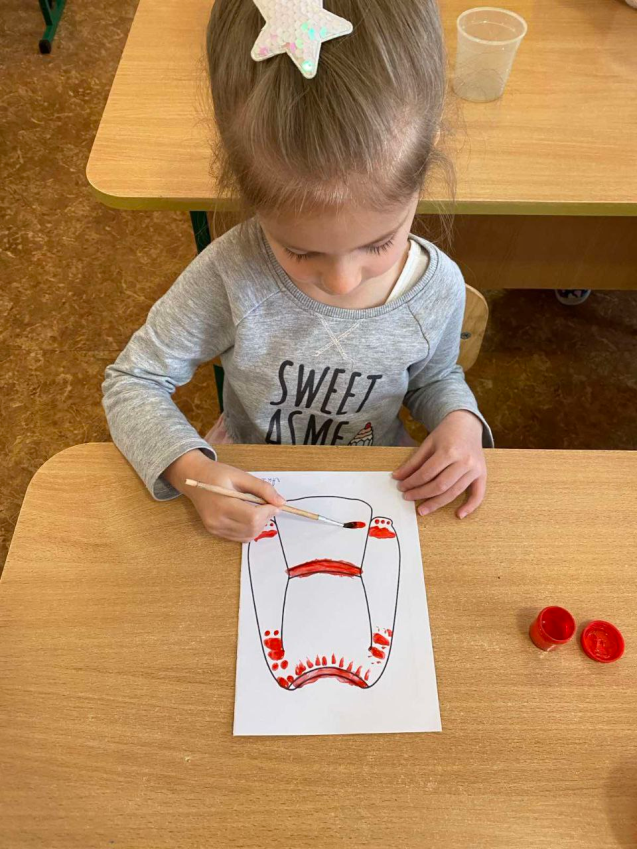 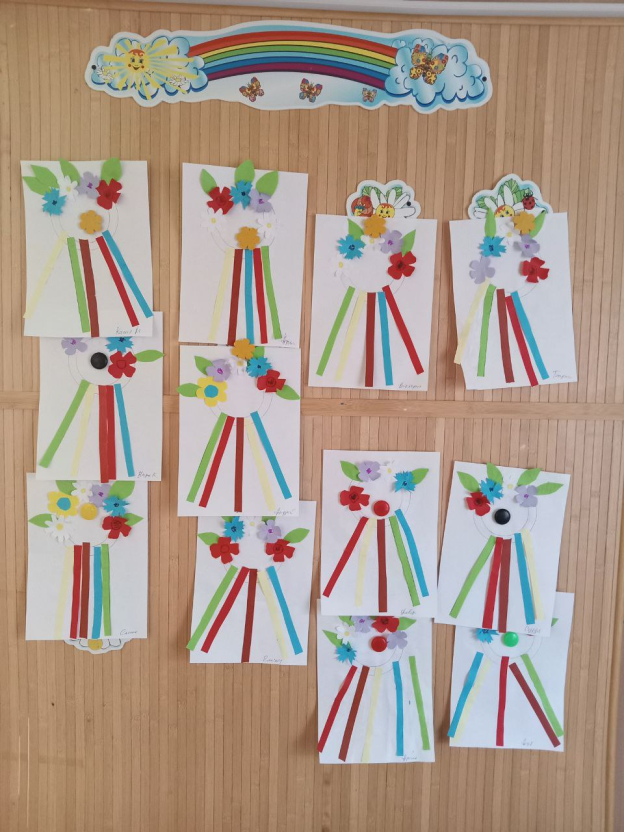 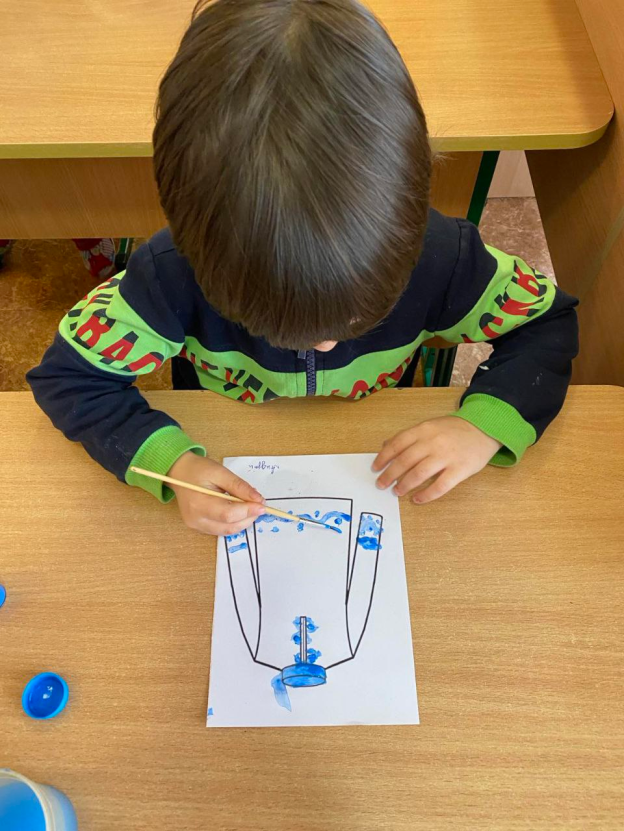 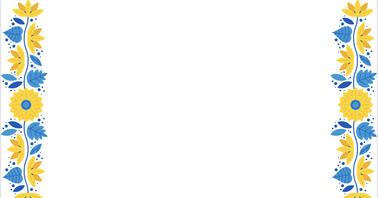 Тема тижня – Народна іграшка України.
На заняттях:
Озн. З природнім довк.- Розгляд – міні- музею народної іграшки.
Худ.літ. – Читання “ Глиняні свищики”, вірша П.Глазовий” Майстер”.
Малювання – опішнянський декоративний коник ( розмальовування).
Ліплення – народна іграшка – Свищик.
Узагальнююче –Україна – моя Батьківщина (з використанням інтегрованої зобр. д-ті).
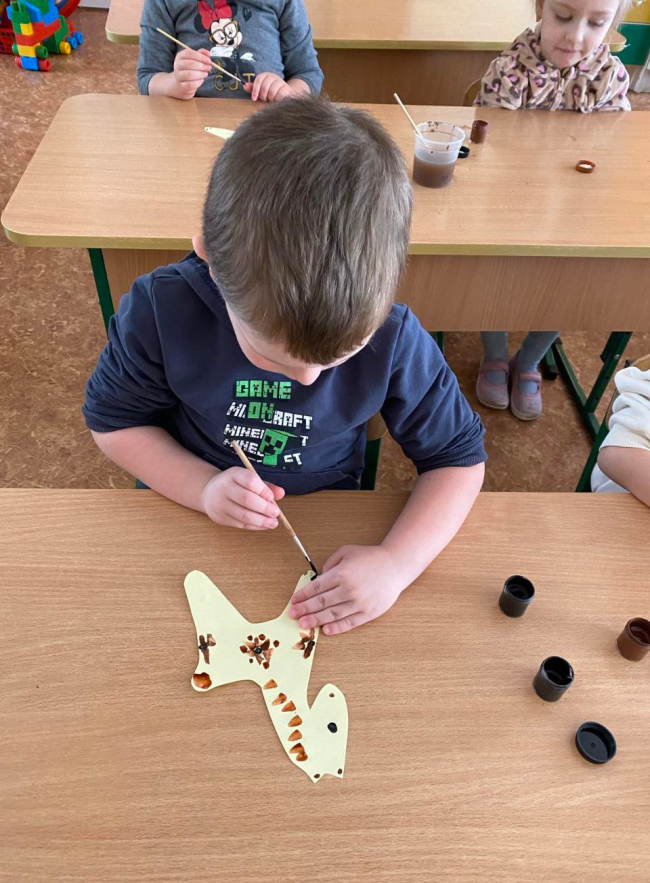 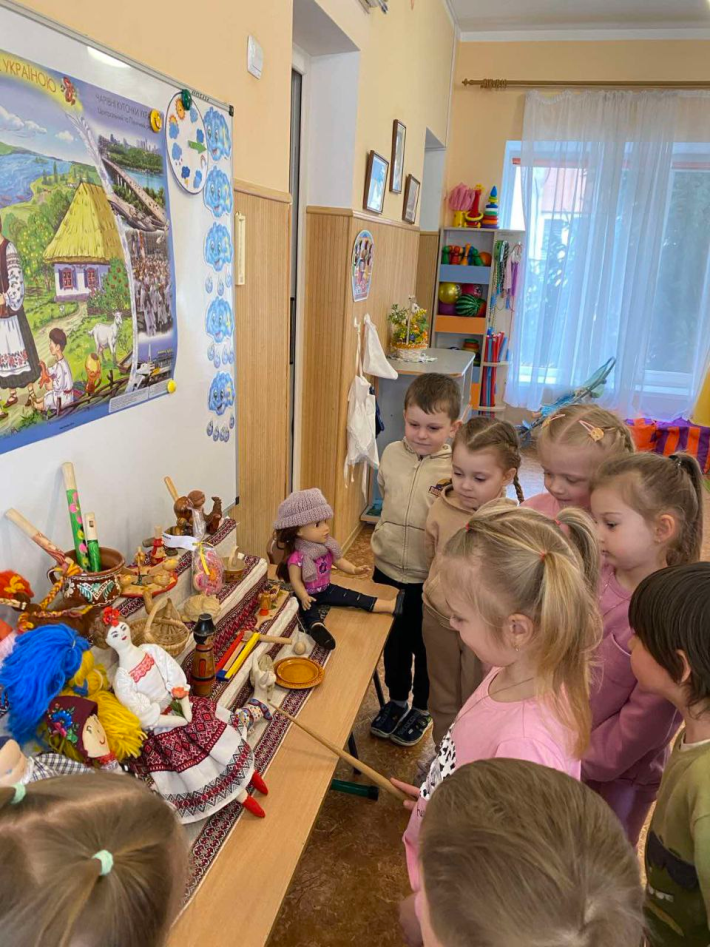 Поза заняттями  : 
СХД – ліплення з пластиліну народних іграшок за бажанням,саморобна лялька із хусточки.
Дид.ігри: “ З чого зроблена іграшка?”, “ Опиши нар.іграшку” 
Рухливі ігри : “ Сопілочка – співаночка” , “ Пастух і стадо”,.
Розповідь дітям про екологічність народних іграшок.
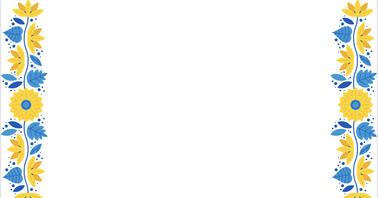 Ми – діти України

  На світі багато чудових країн,
Мені наймиліша , найкраща країна,
Яка піднялася мов Фенікс, з руїн,Безсмертна моя Україна.
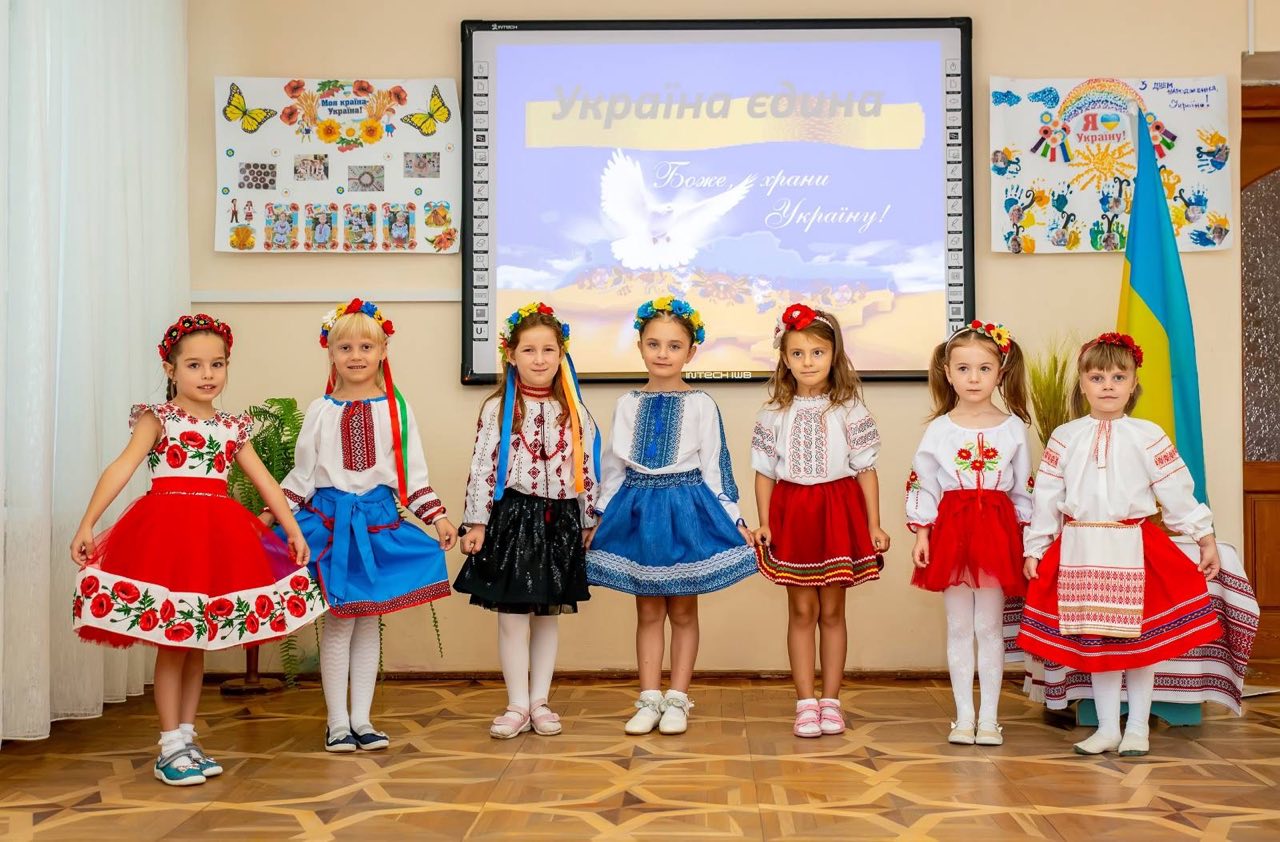 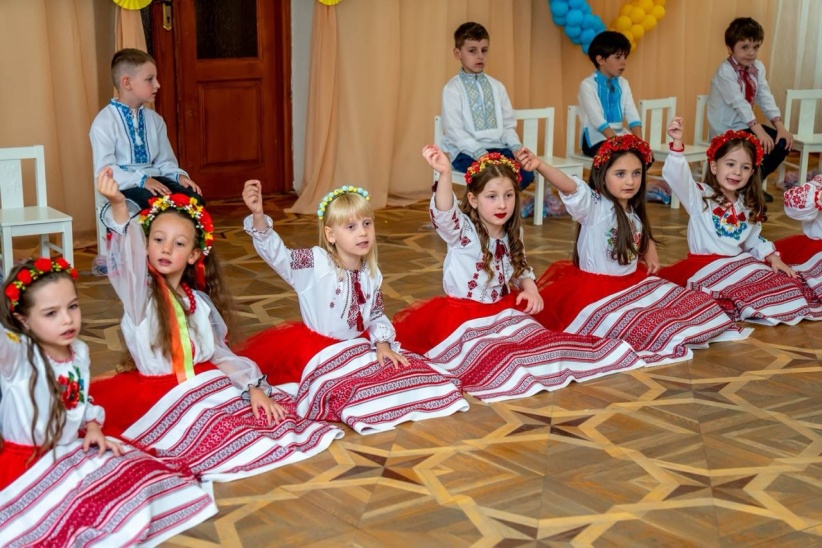 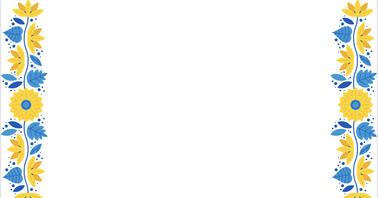 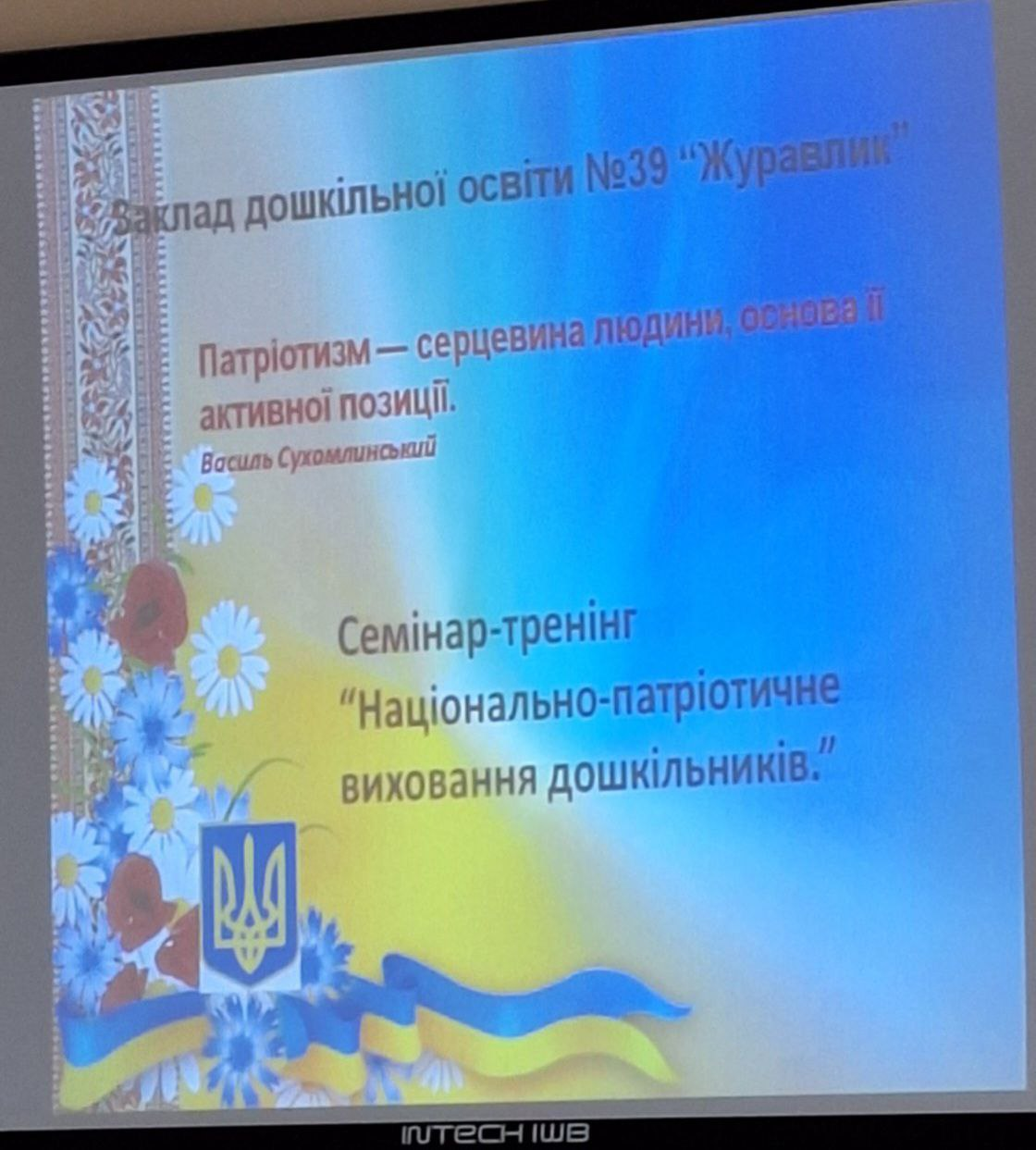 Боже великий,єдиний,
Нам Україну храни,
Волі і світу промінням 
Ти її осіни.
,
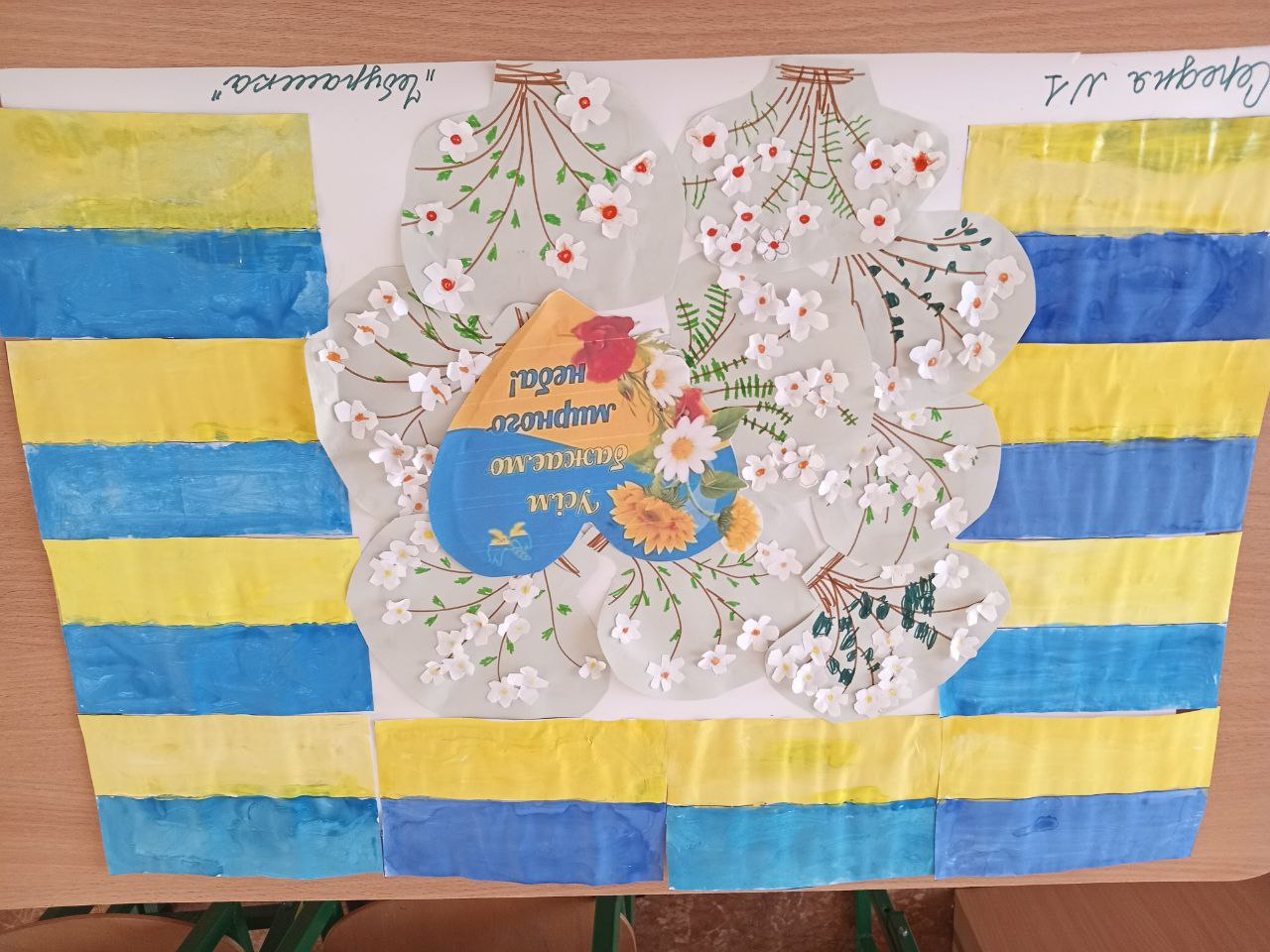 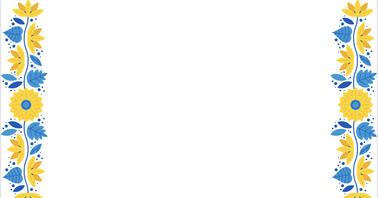 Використана література
1. Програма розвитку дитини дошкільного віку “ Українське дошкілля” Видавництво”Мандрівець”
Білан О.І.
Метод проектів у розвитку якості дошкільної освіти Кравченко Г. Ю. Кугуєнко Н. Ф. 
Інтернет ресурс
Нікітіна І.І. “Виховуємо патріотів змалку”. – Харків:  Вид. група “Основа” 2023-158, (1)с.- (Серія “Новий Базовий компонент”.
Художня література .